Вас приветствует 
группа
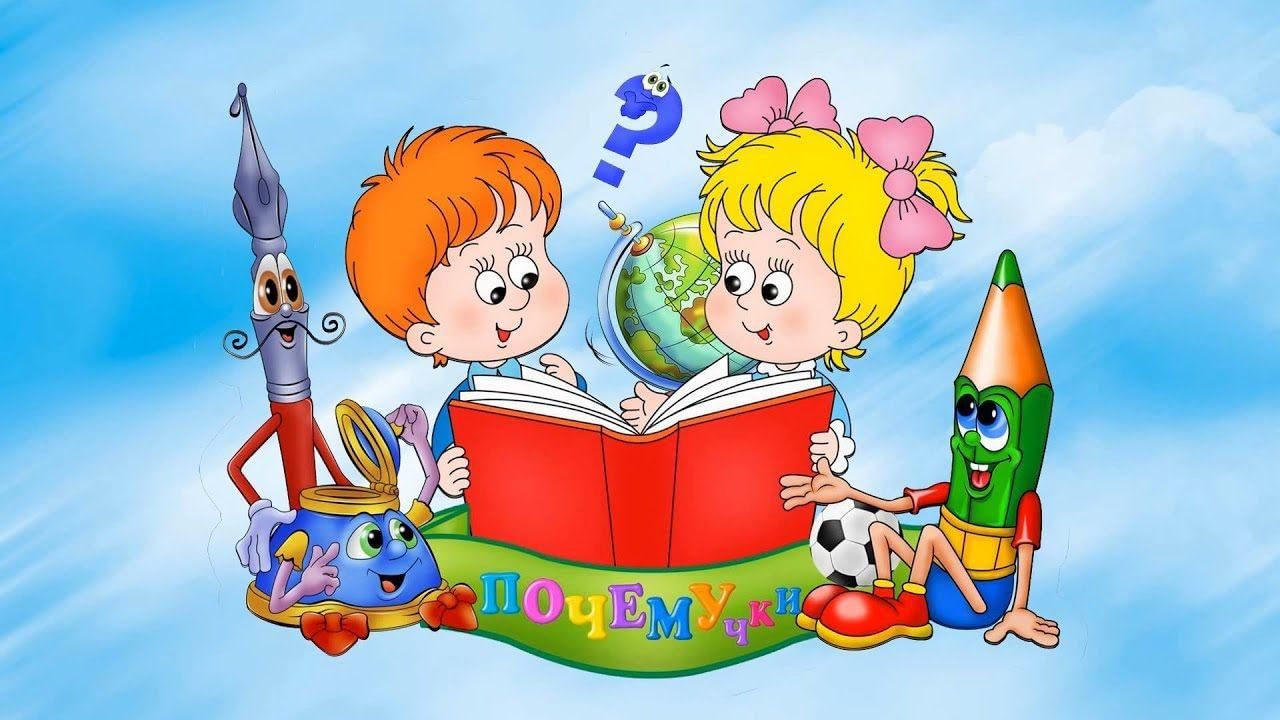 Новогоднее убранство нашей группы
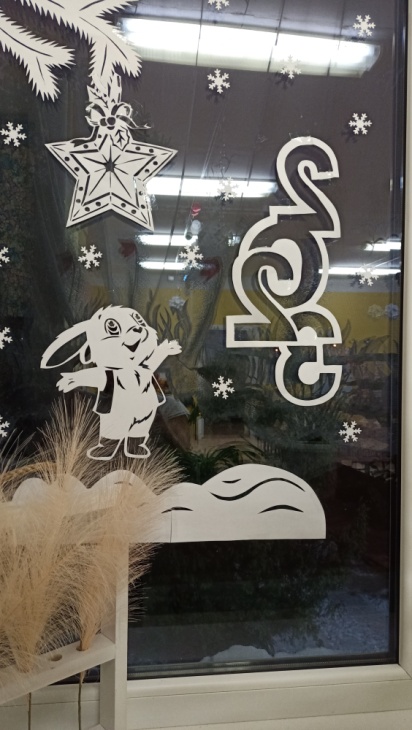 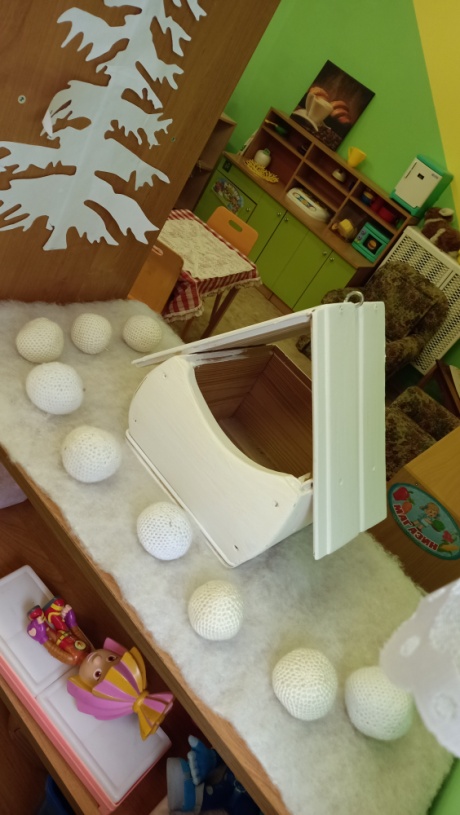 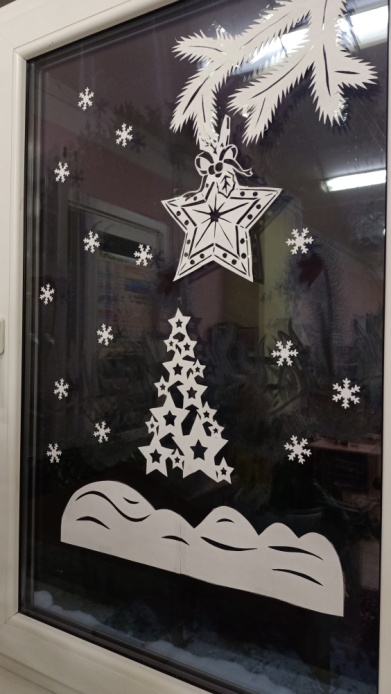 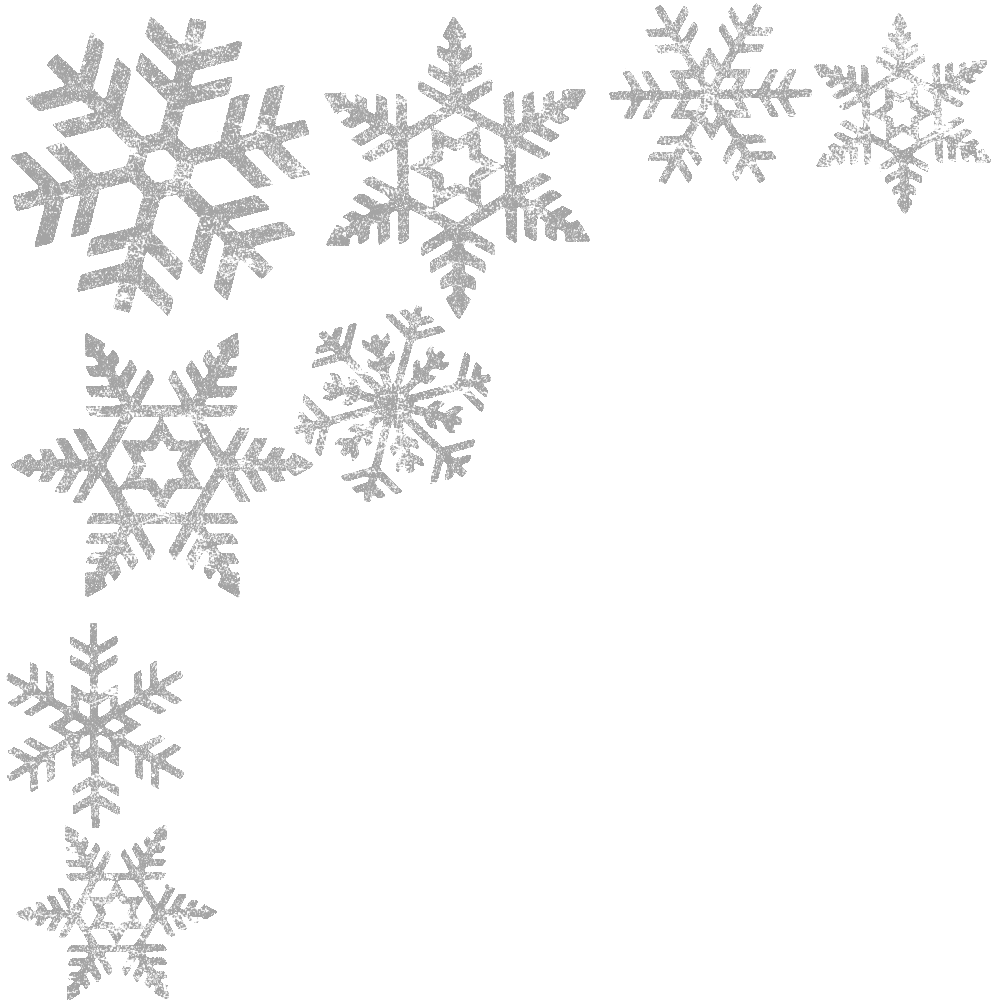 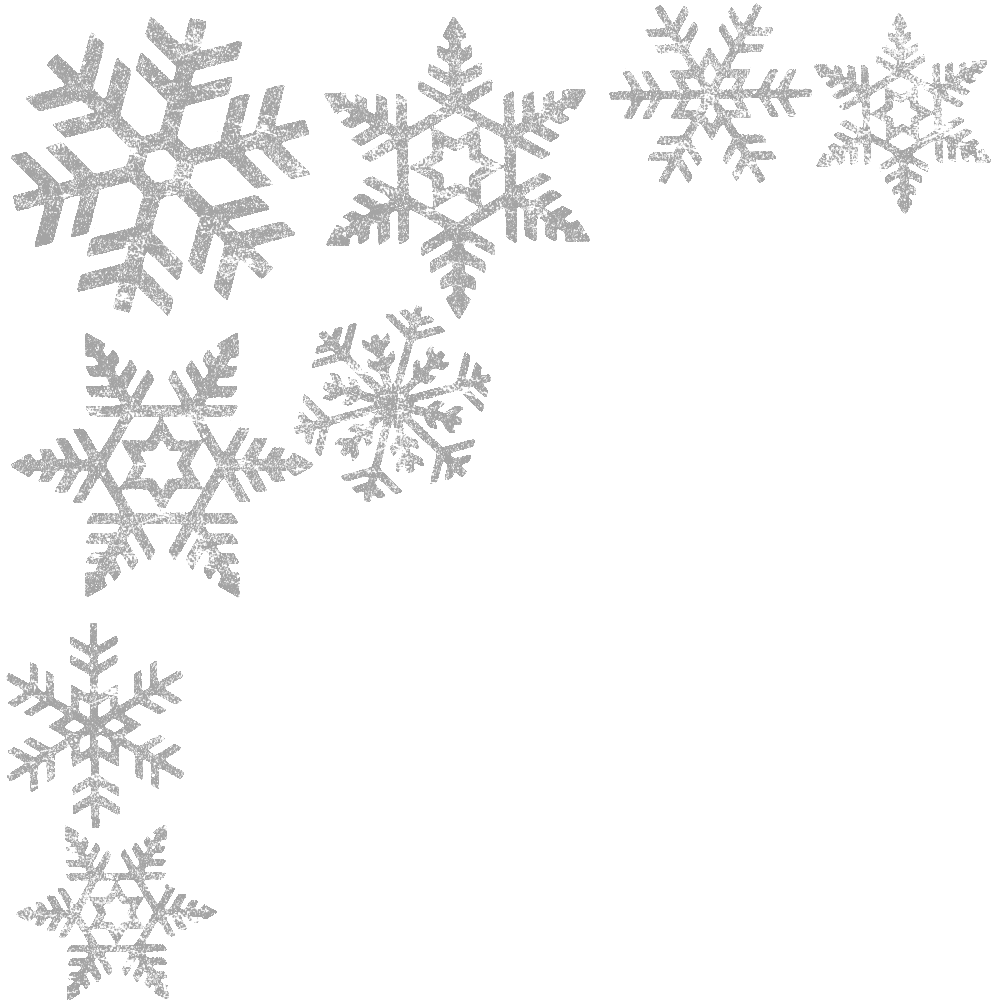 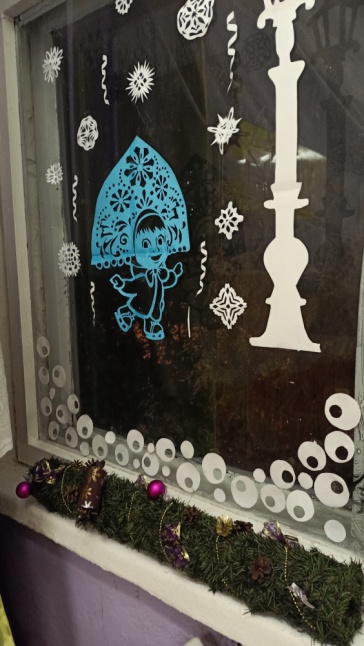 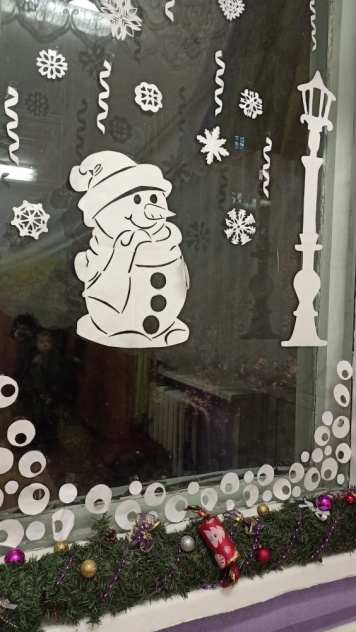 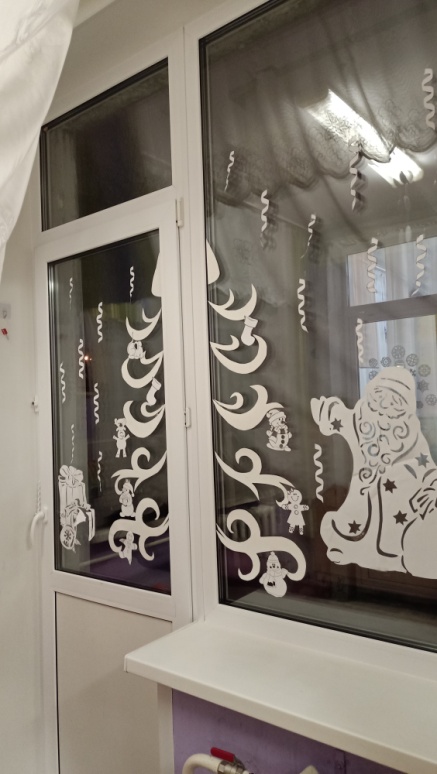 Зимние забавы
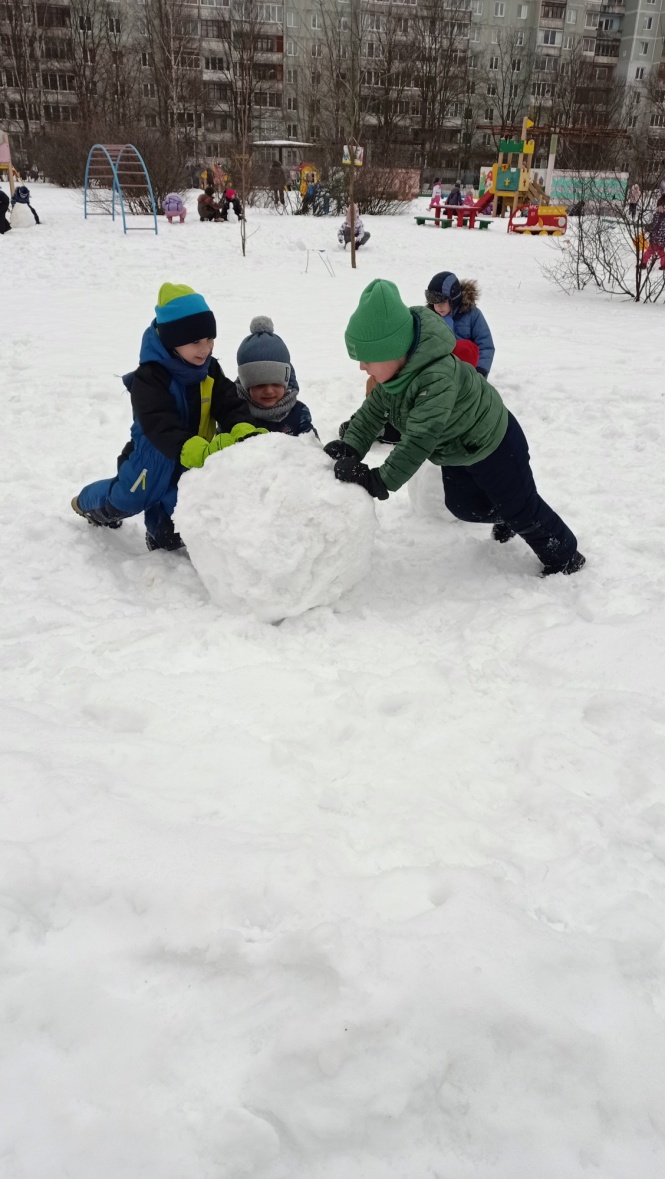 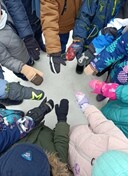 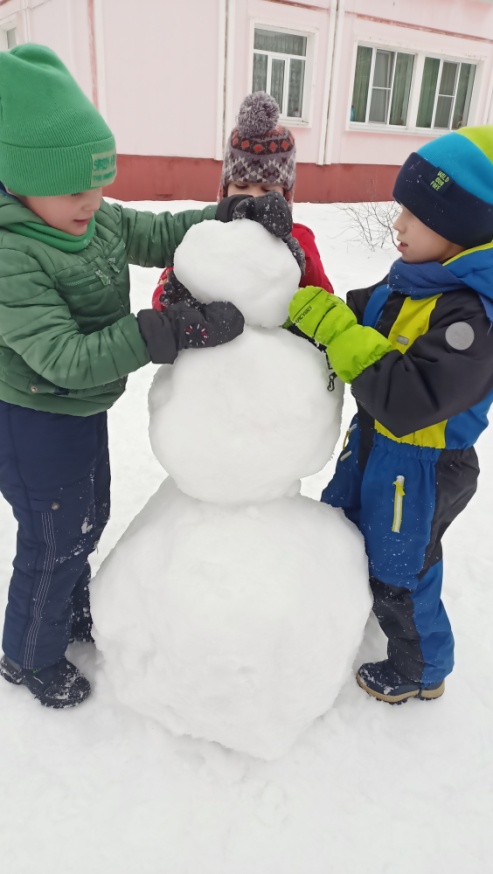 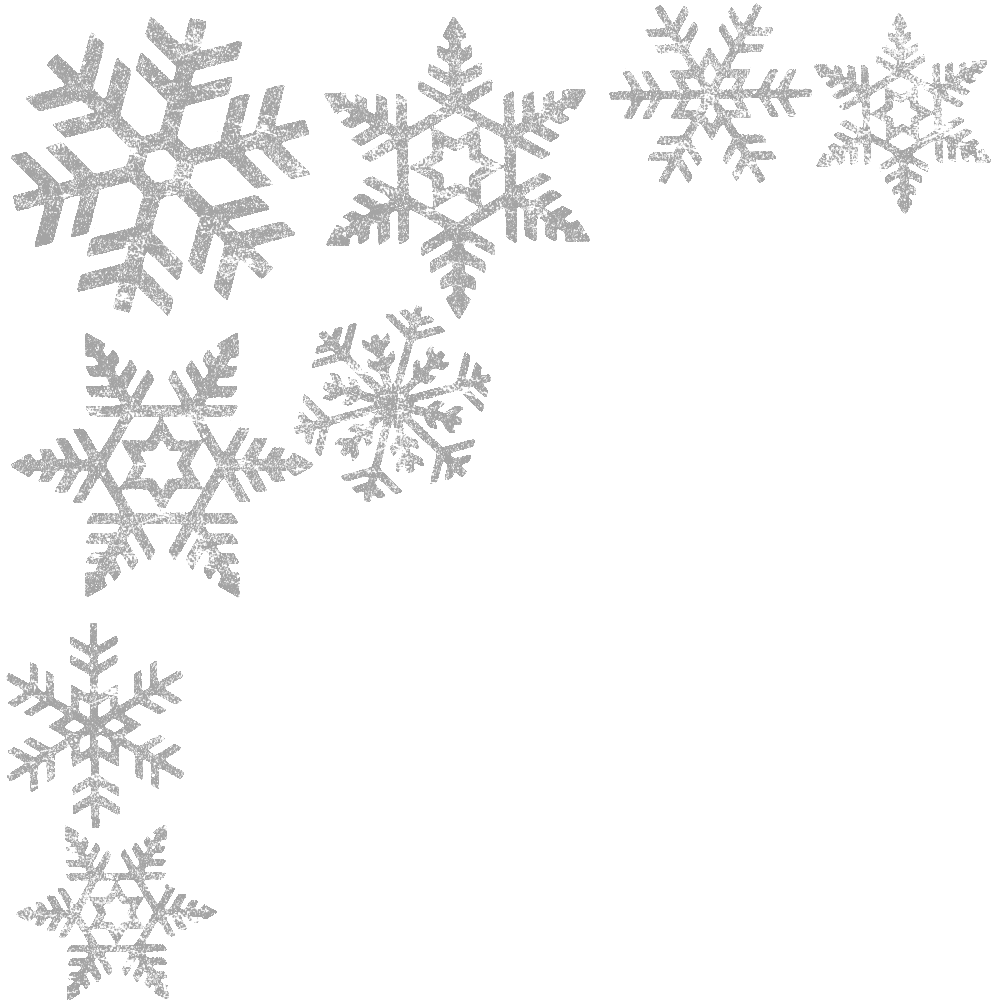 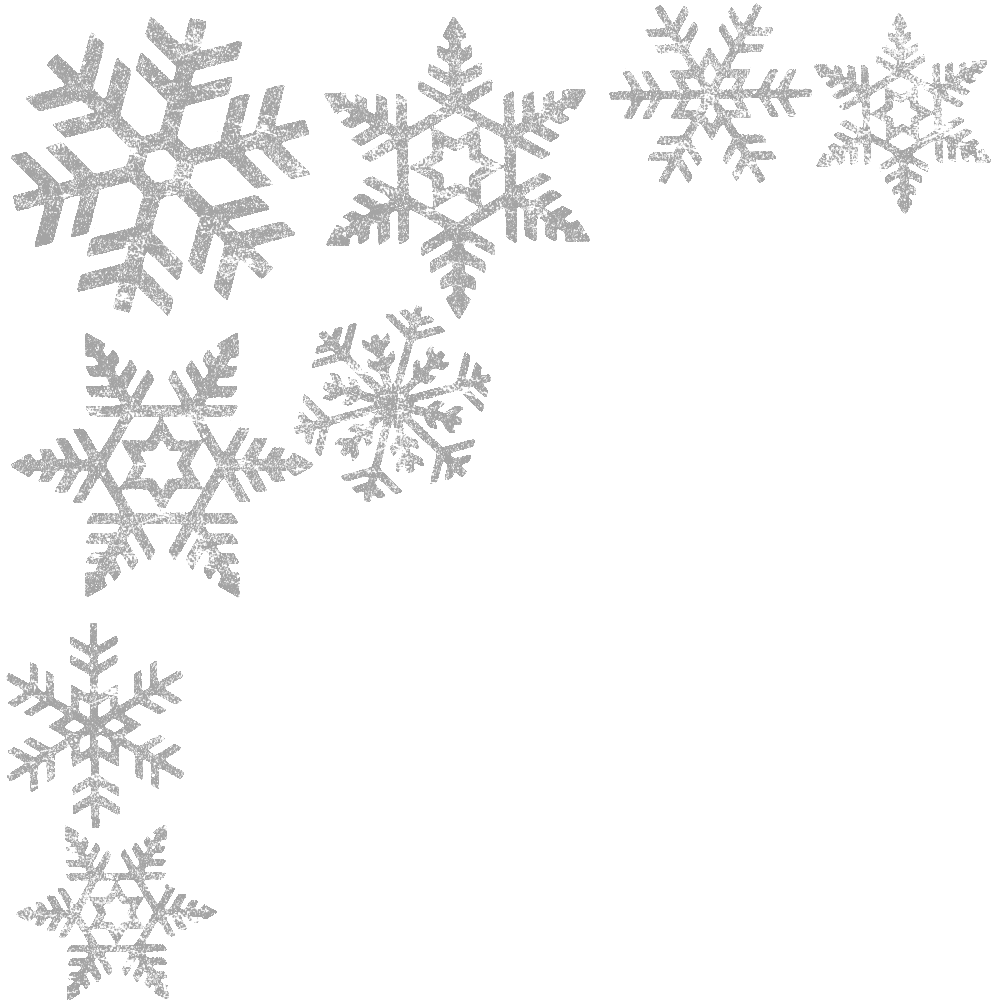 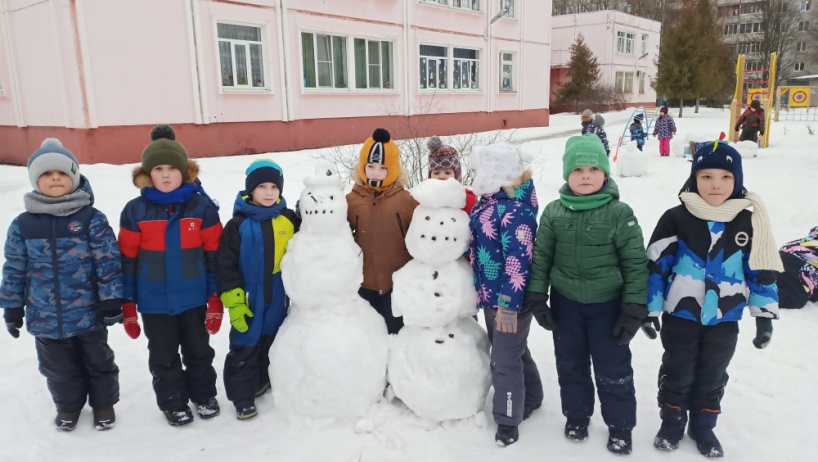 В здоровом теле, здоровый дух!!!
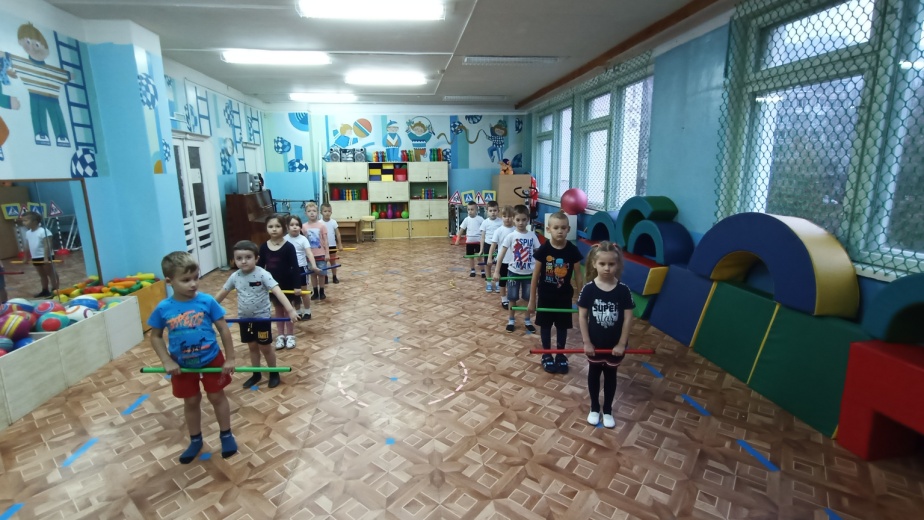 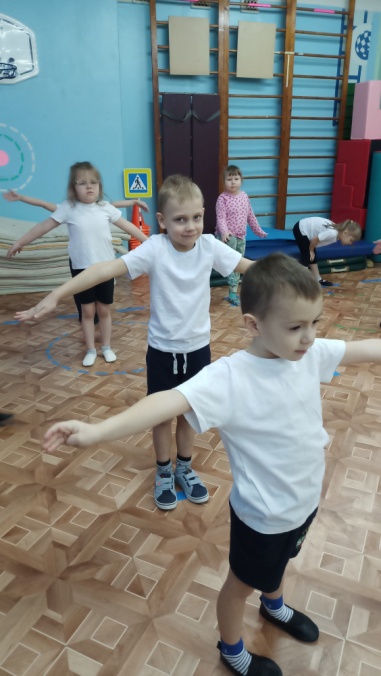 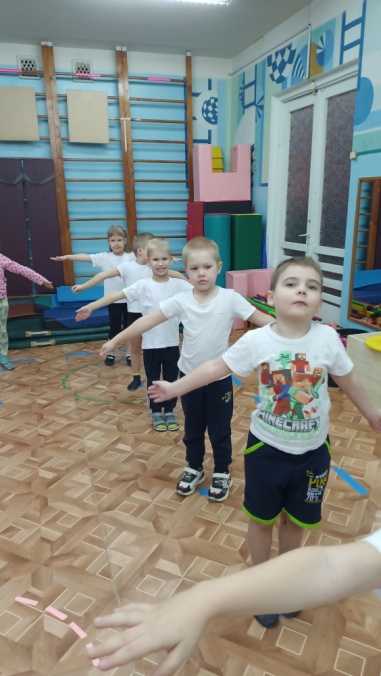 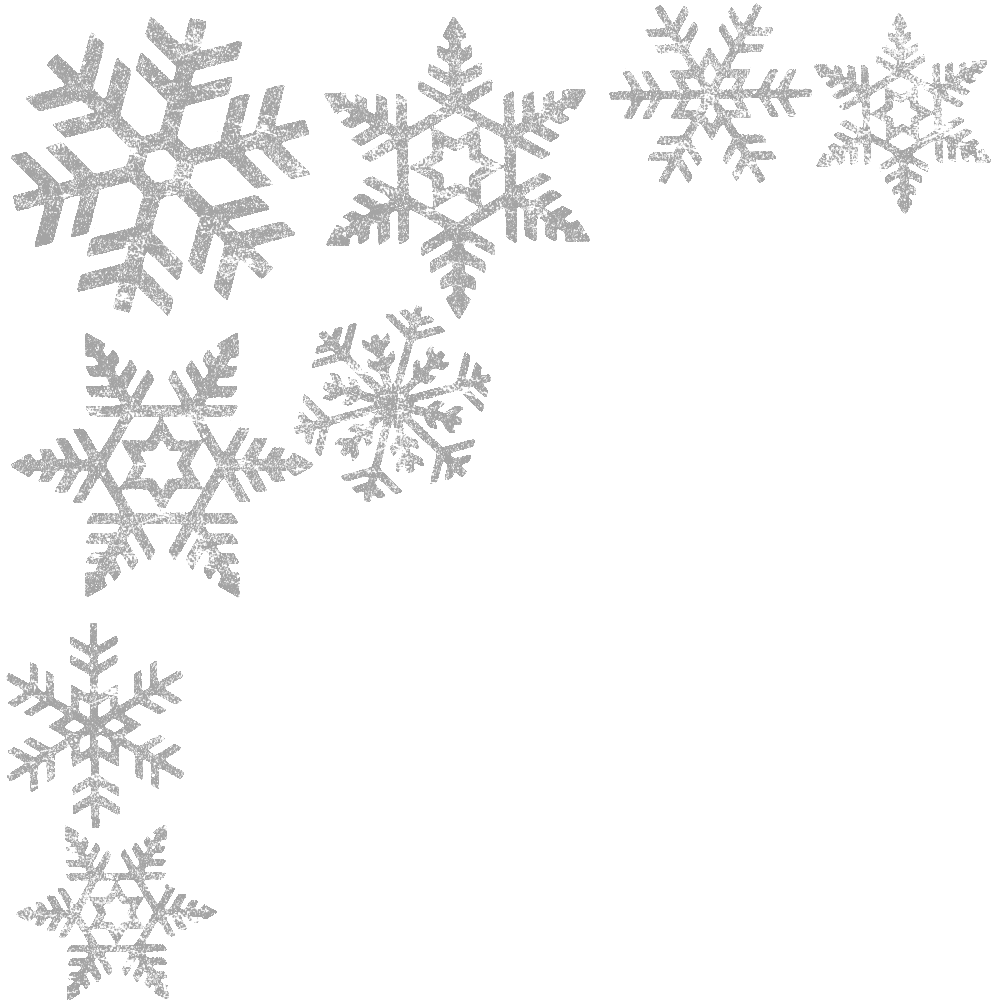 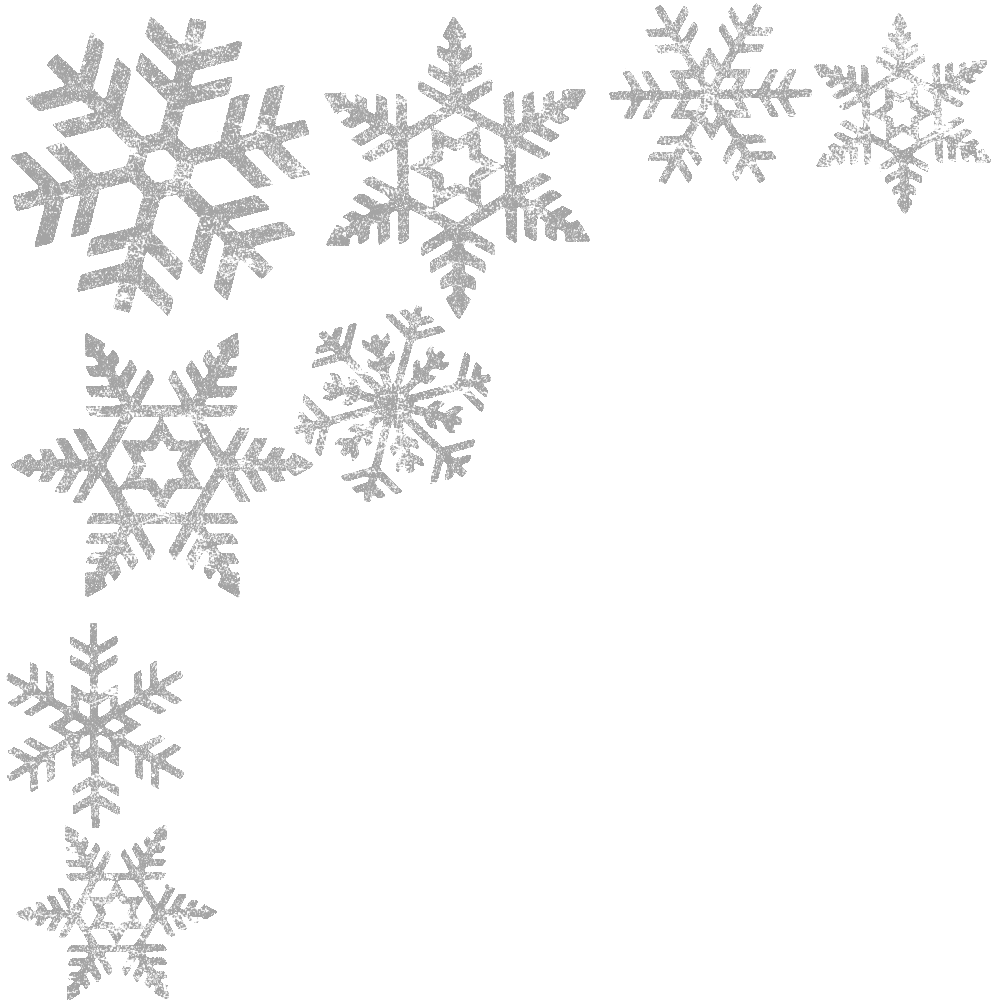 Мы зарядкой заниматьсяНачинаем по утрам,Чтобы реже обращатьсяЗа советом к докторам
Мы и пели и плясали…
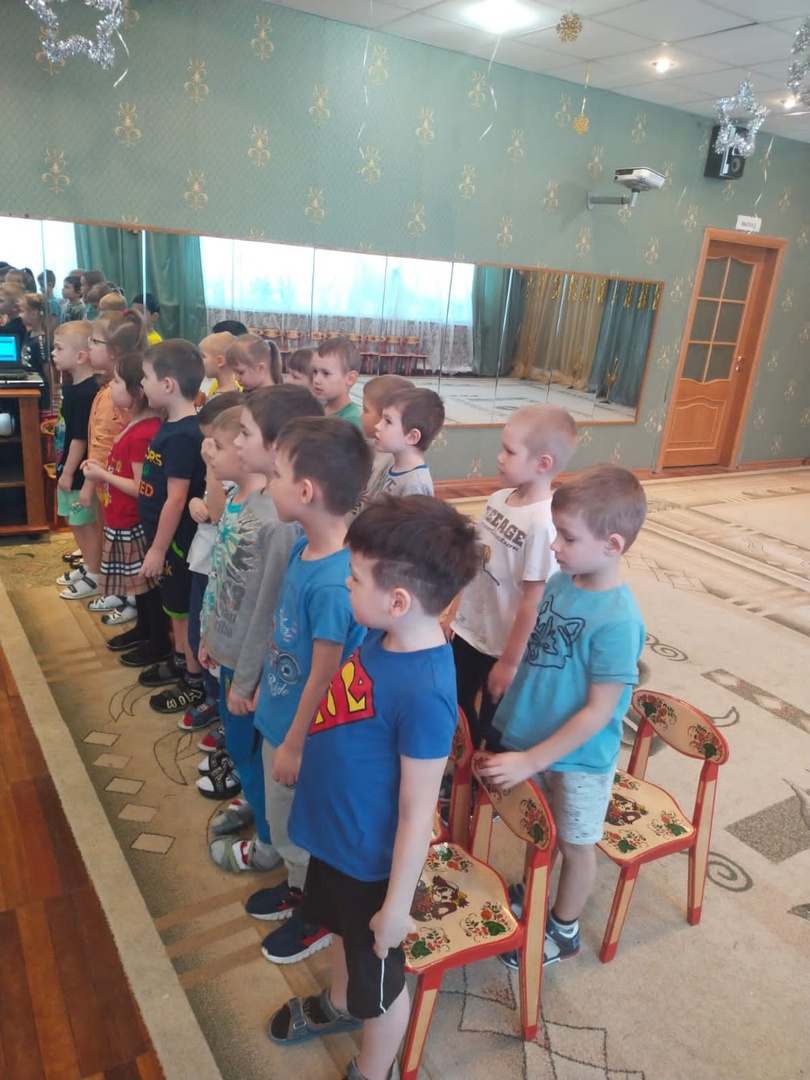 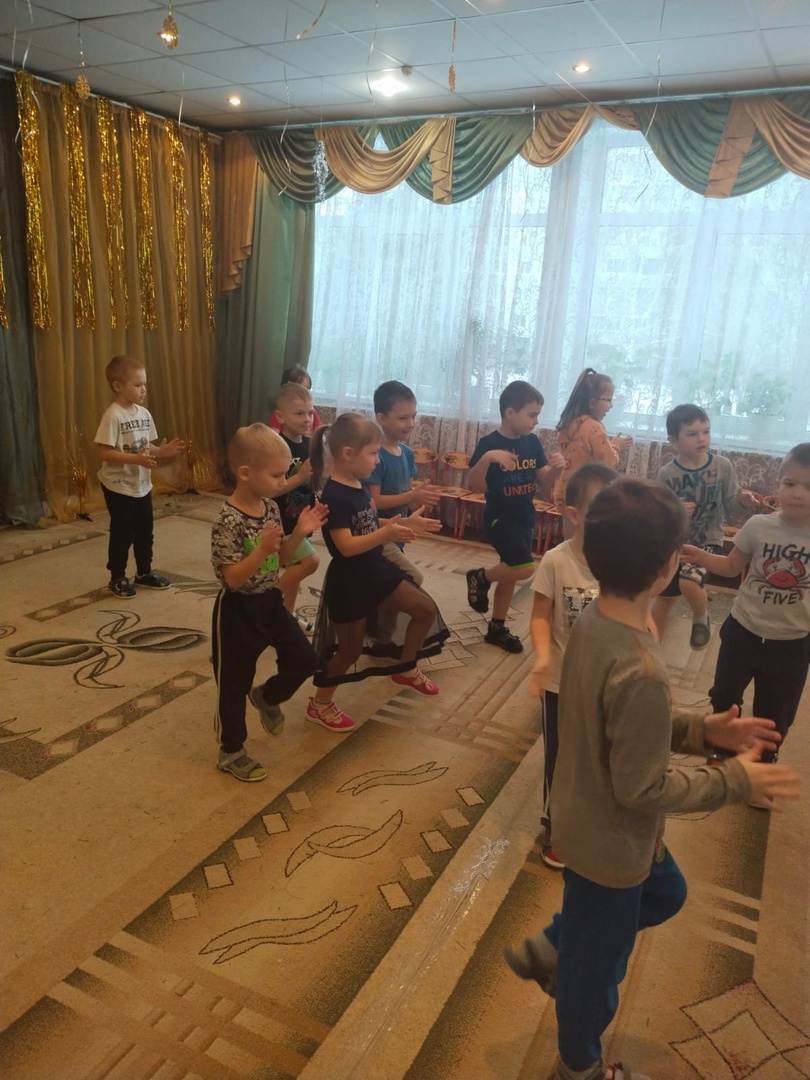 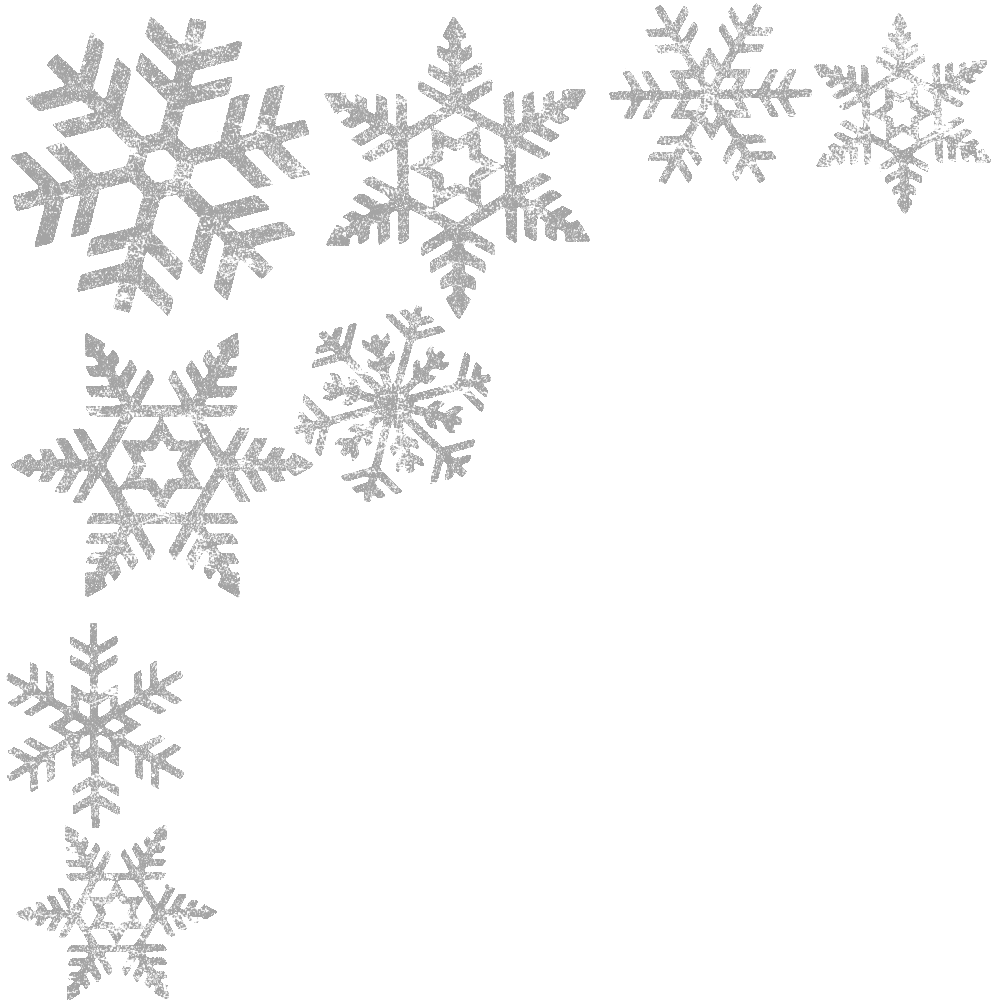 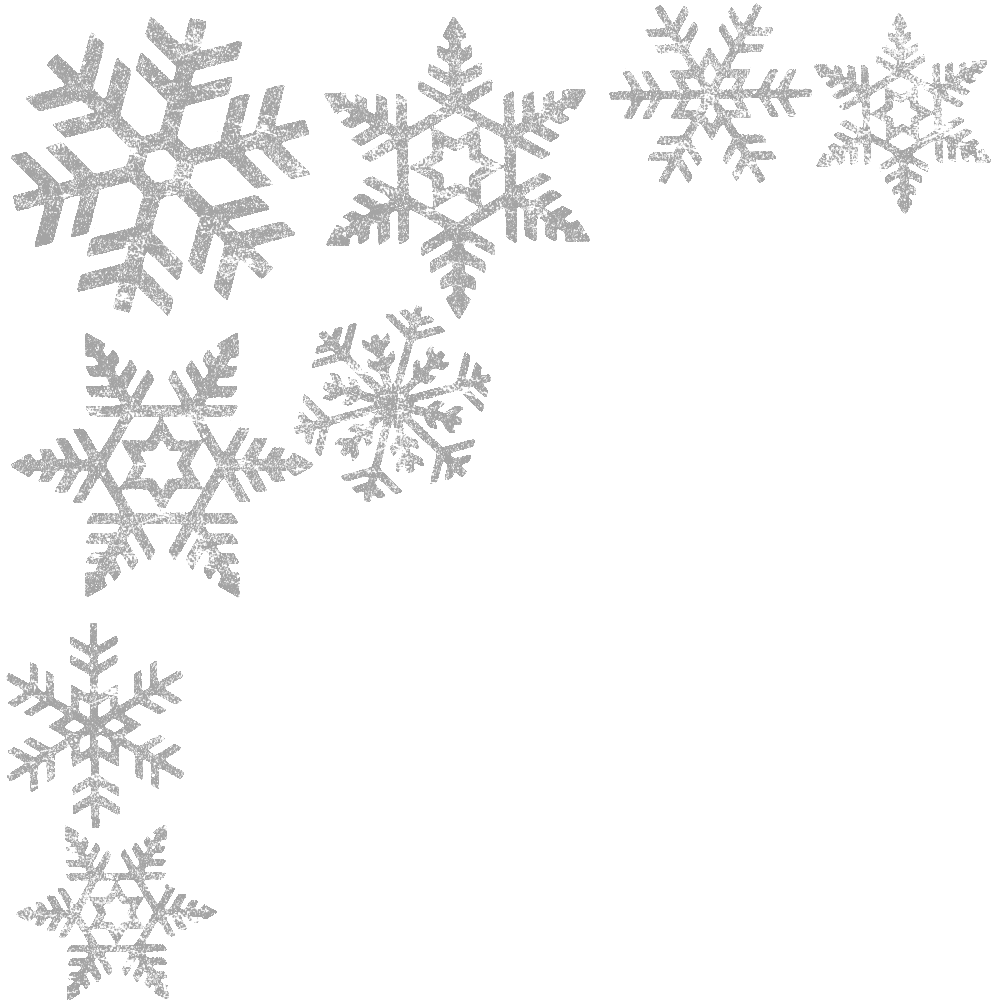 Покормите птиц зимой…
Покормите птиц зимой.Пусть со всех концовК вам слетятся, как домой,Стайки на крыльцо.Не богаты их корма.Горсть зерна нужна,Горсть одна —И не страшнаБудет им зима.Сколько гибнет их — не счесть,Видеть тяжело.А ведь в нашем сердце естьИ для птиц тепло.Разве можно забывать:Улететь могли,А остались зимоватьЗаодно с людьми.Приучите птиц в морозК своему окну,Чтоб без песен не пришлосьНам встречать весну.1964 год Александр Яшин
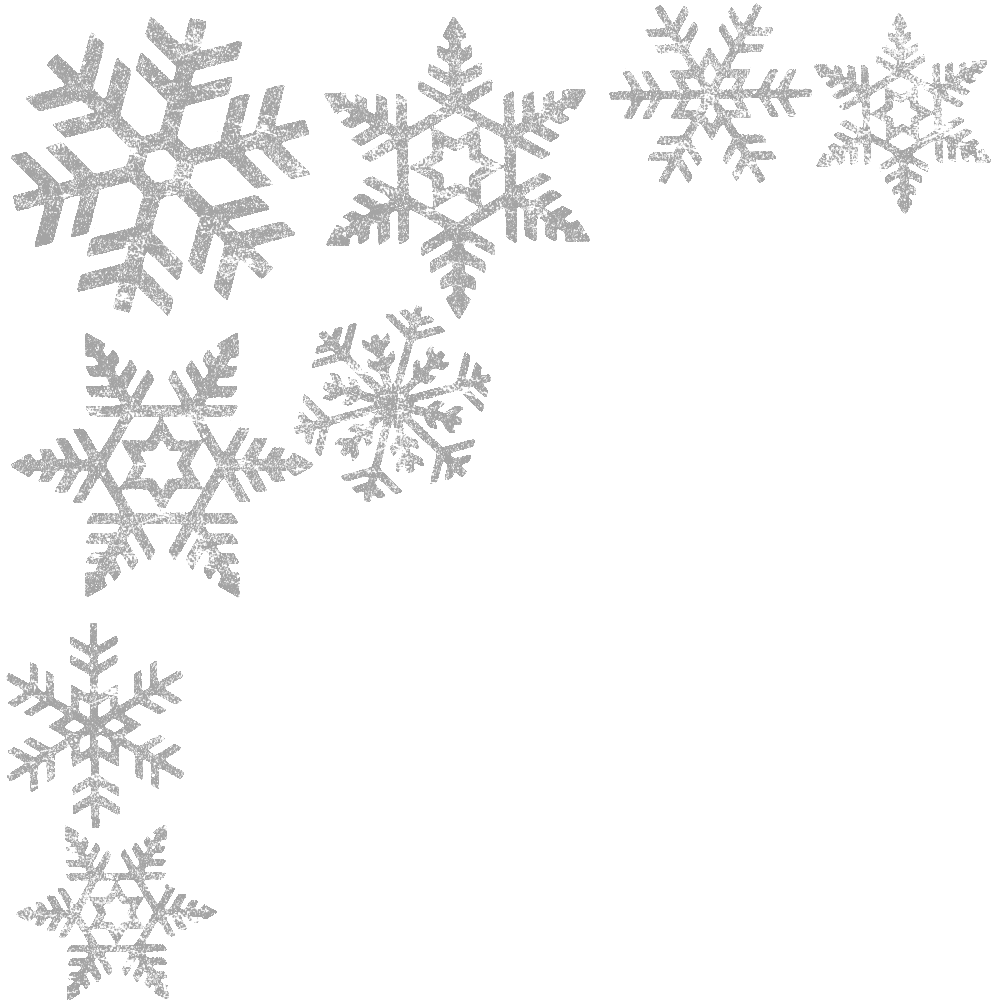 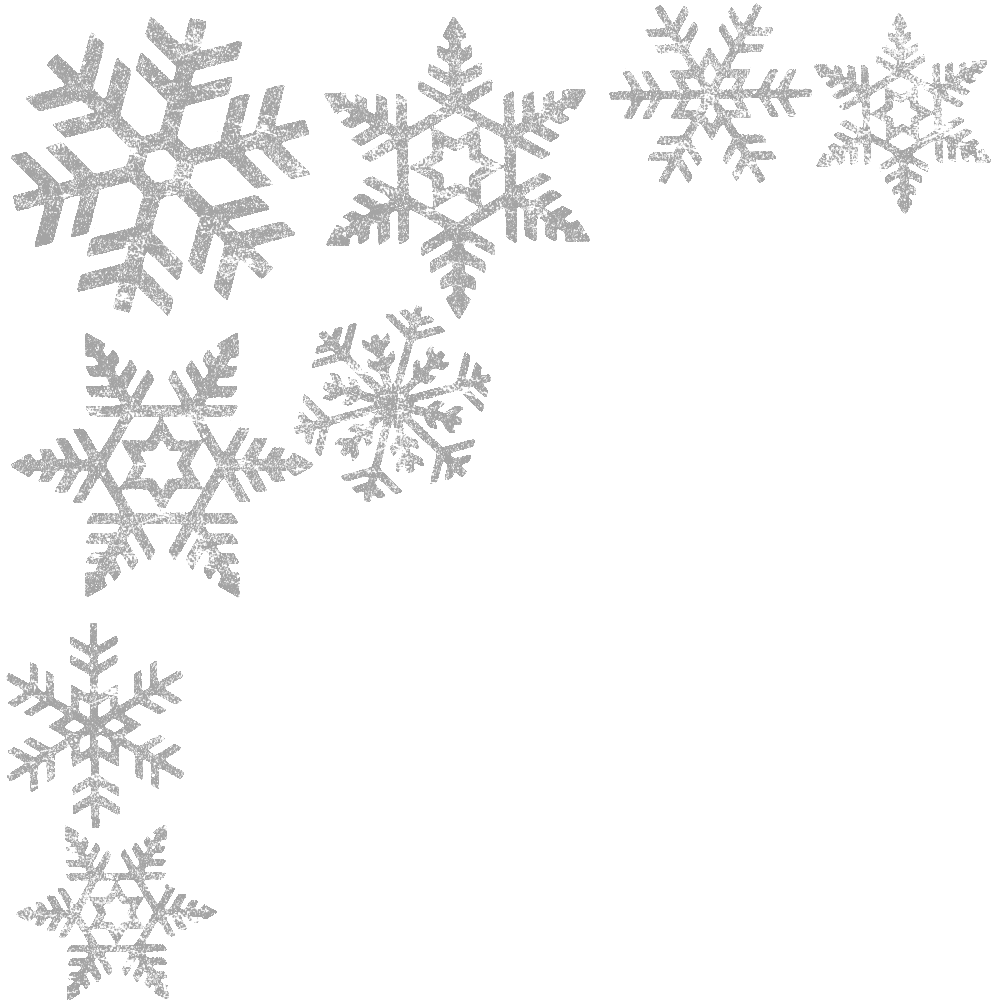 Участники Акции «Кормушка для птиц»
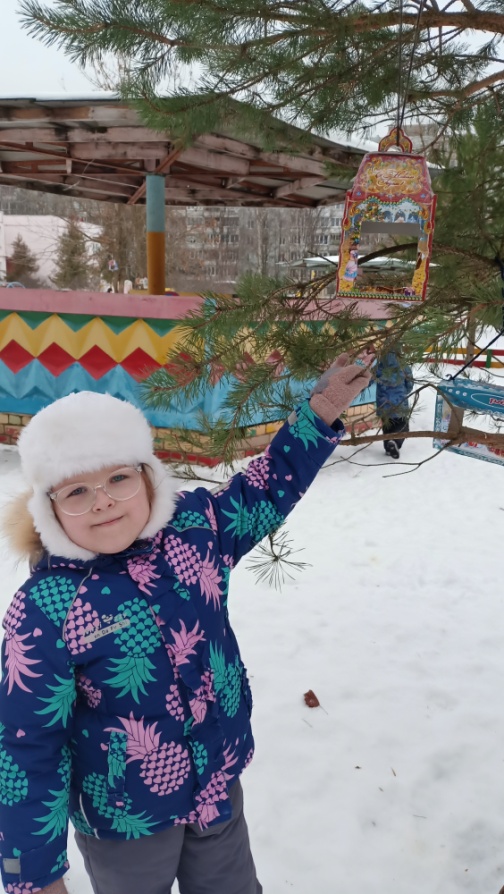 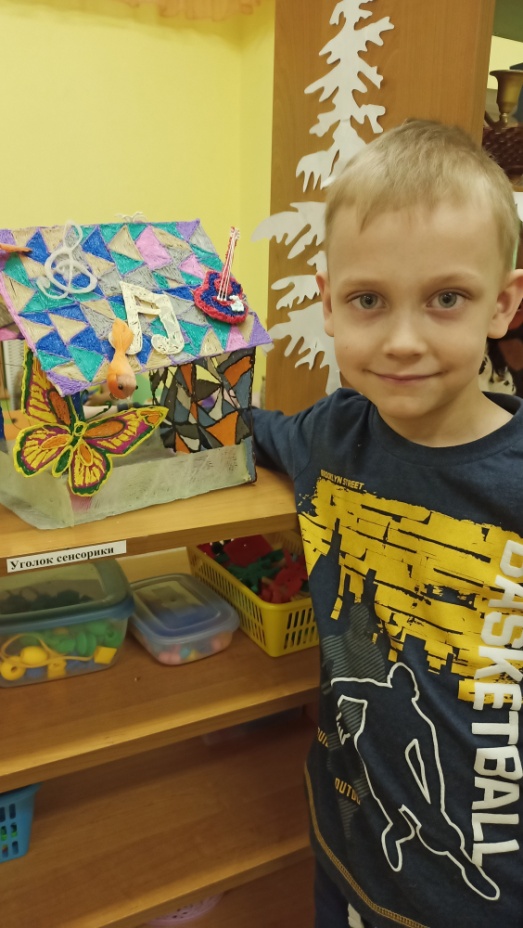 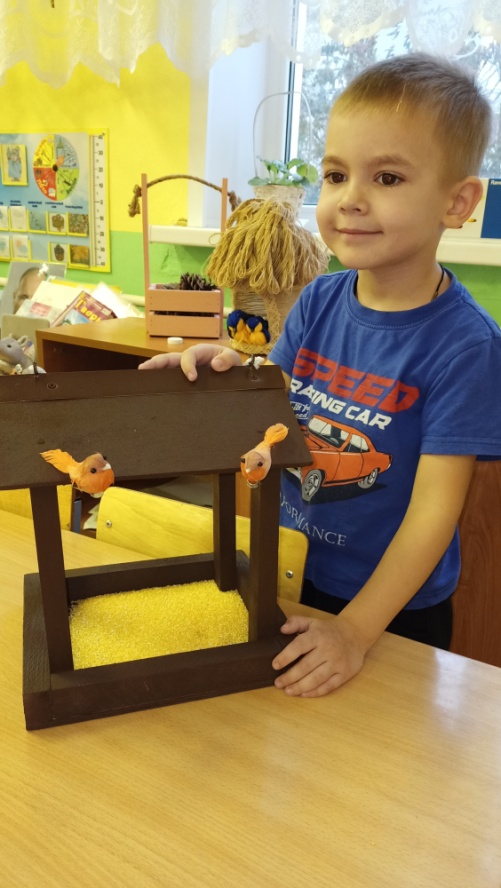 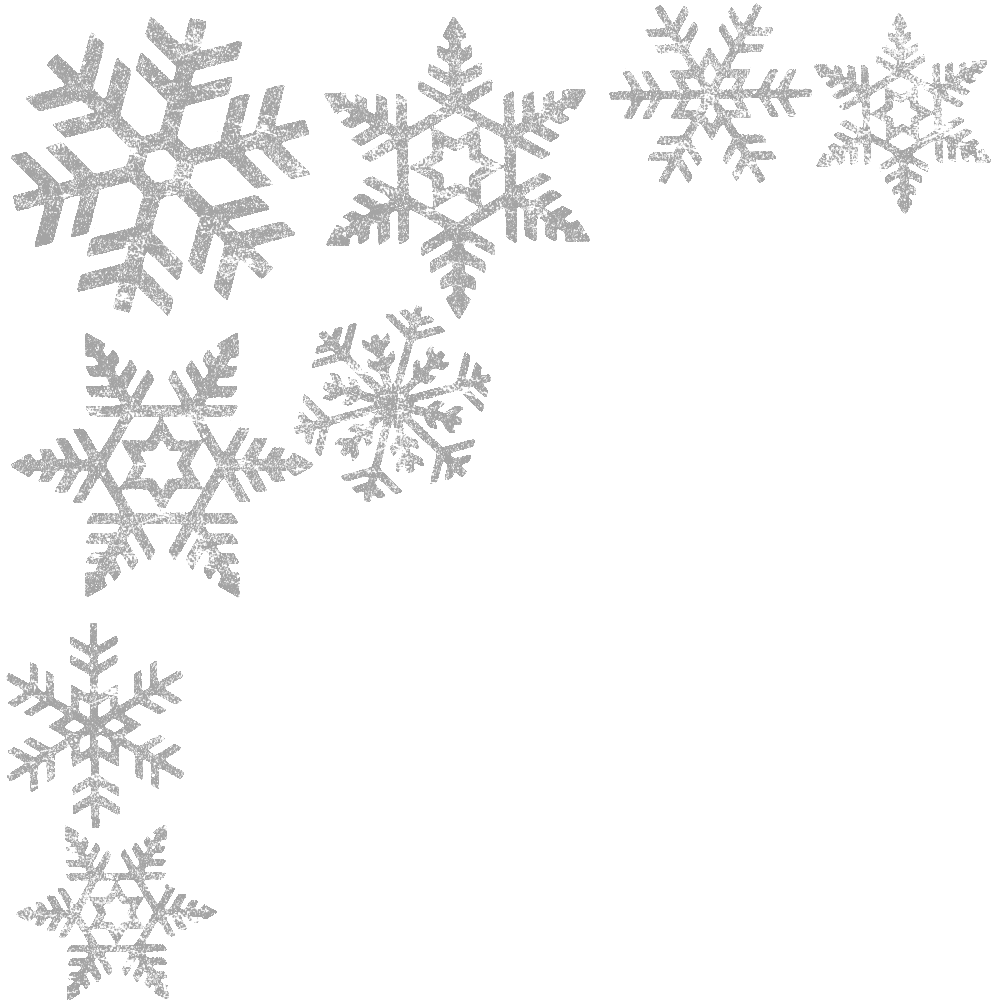 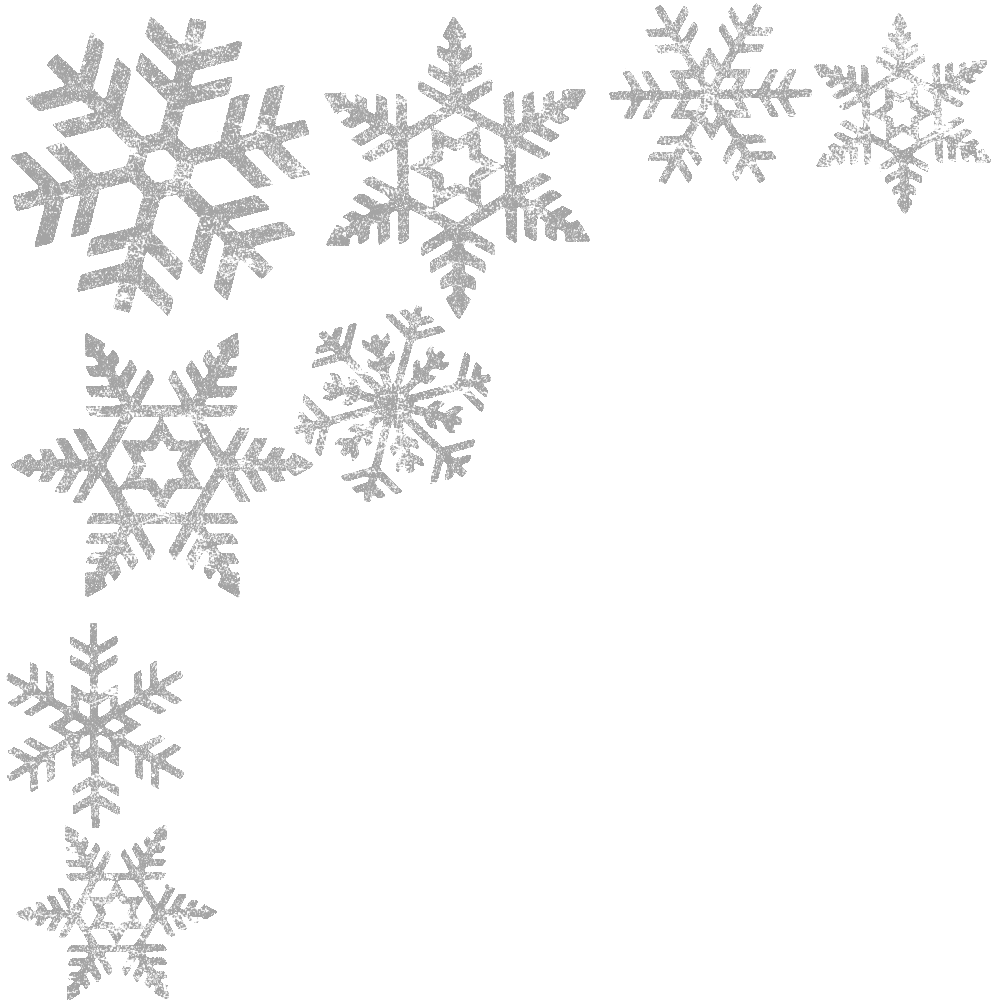 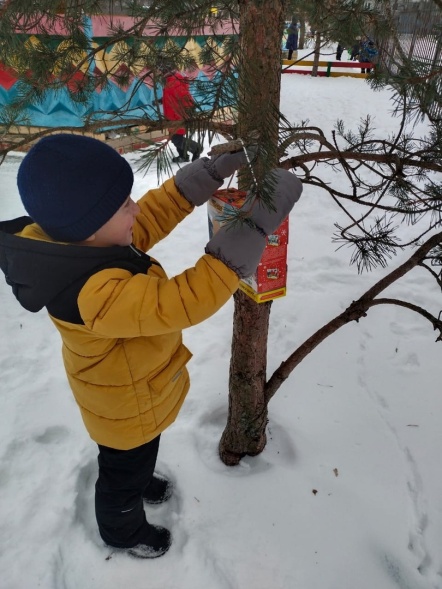 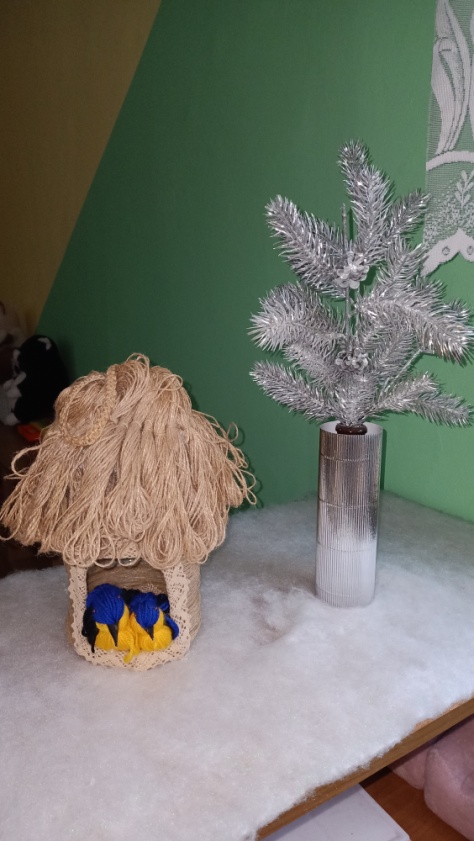 Участники Акции «Кормушка для птиц»
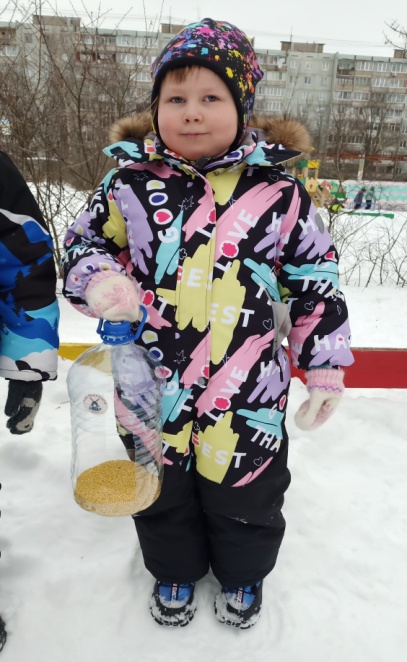 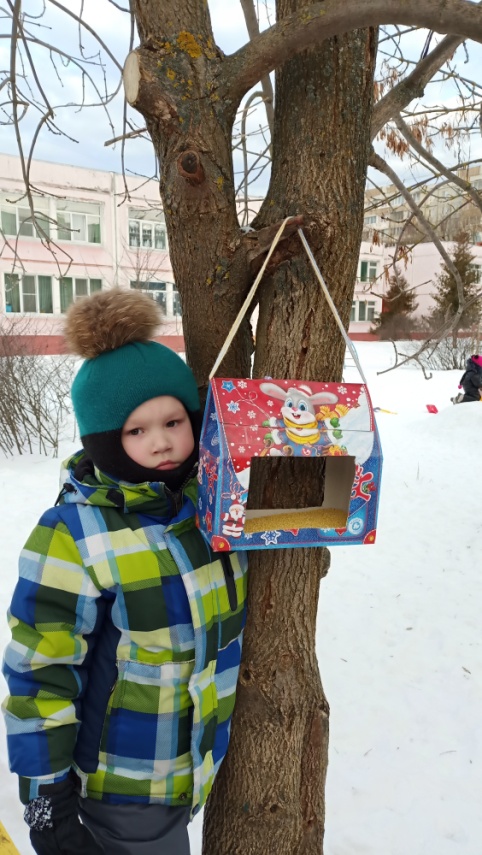 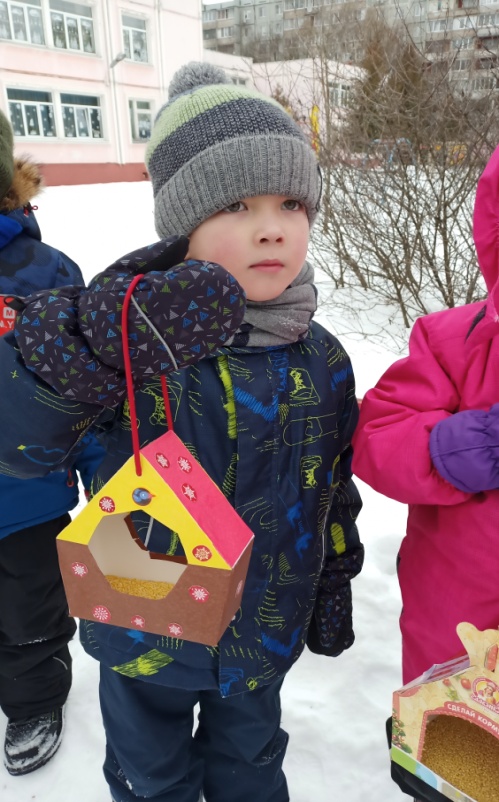 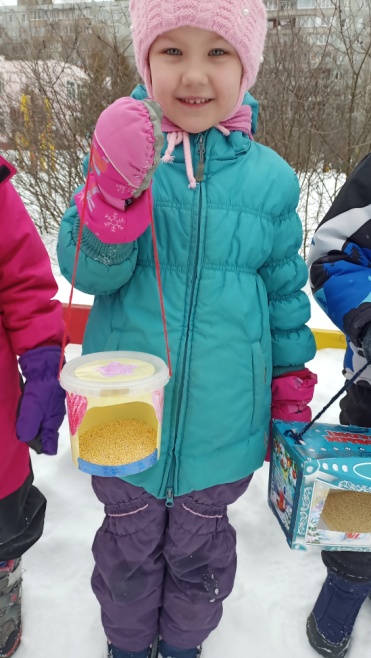 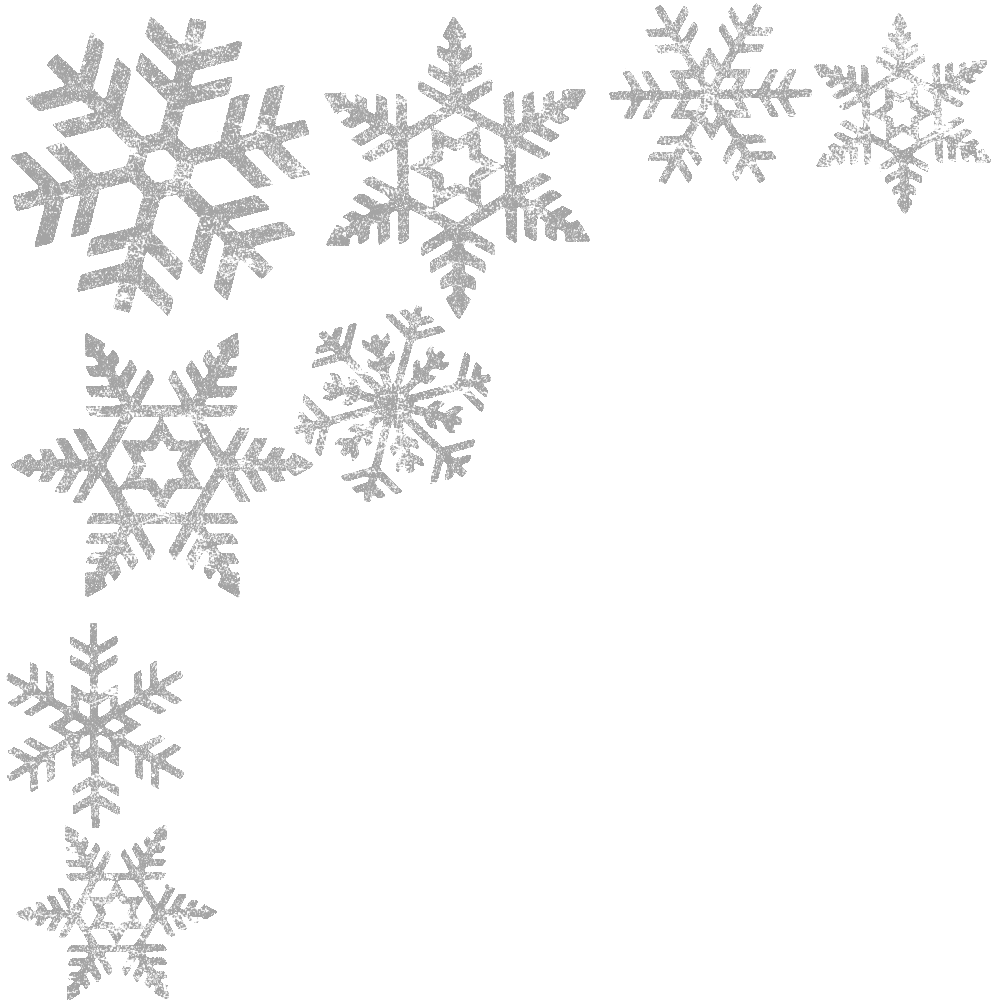 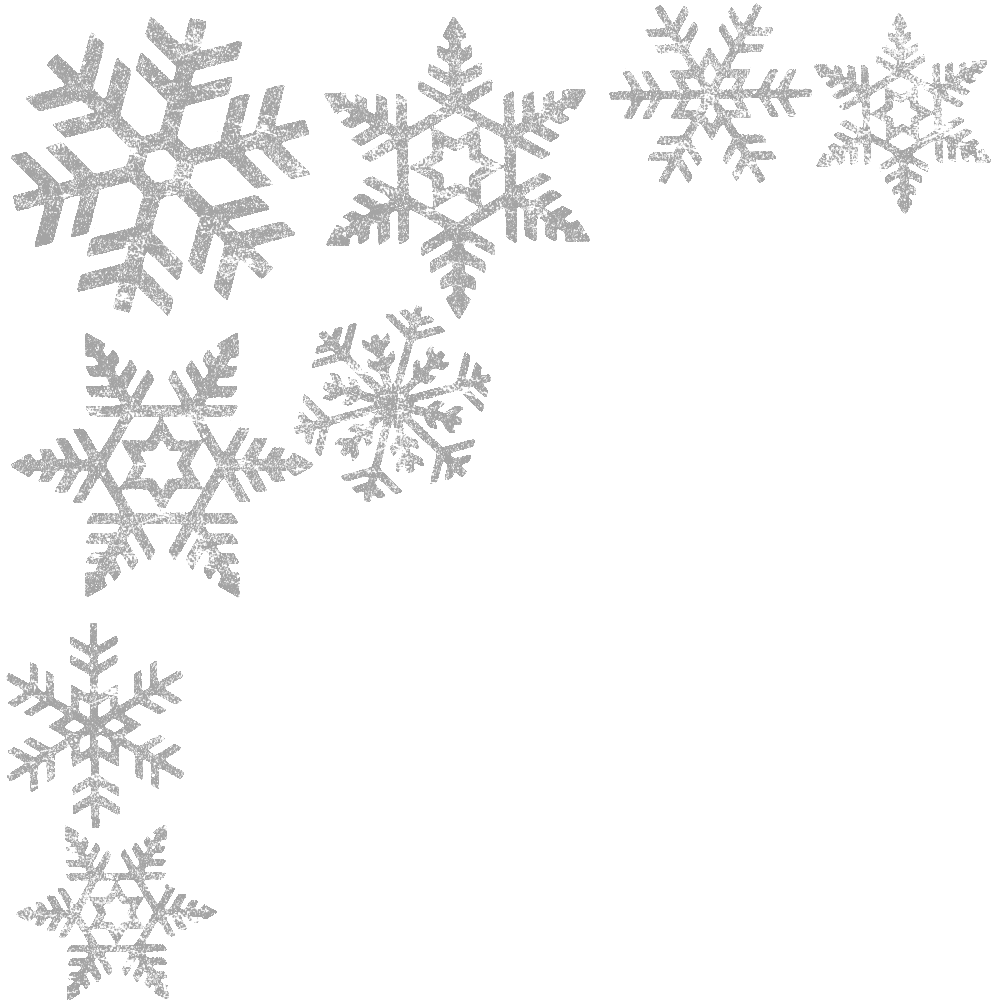 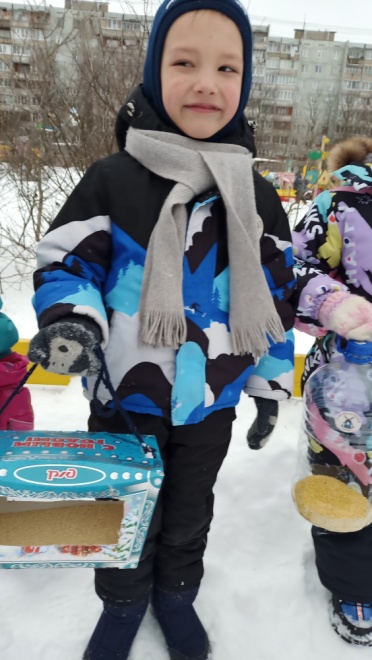 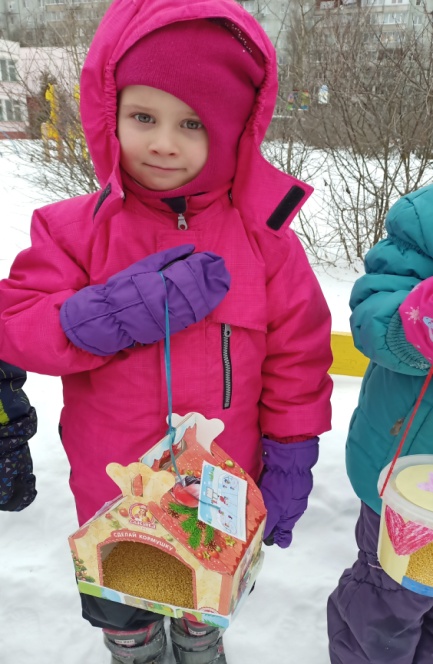 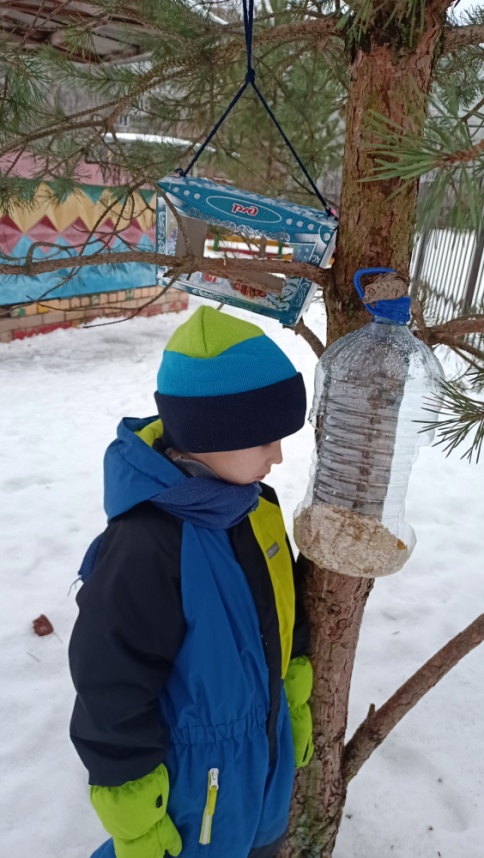 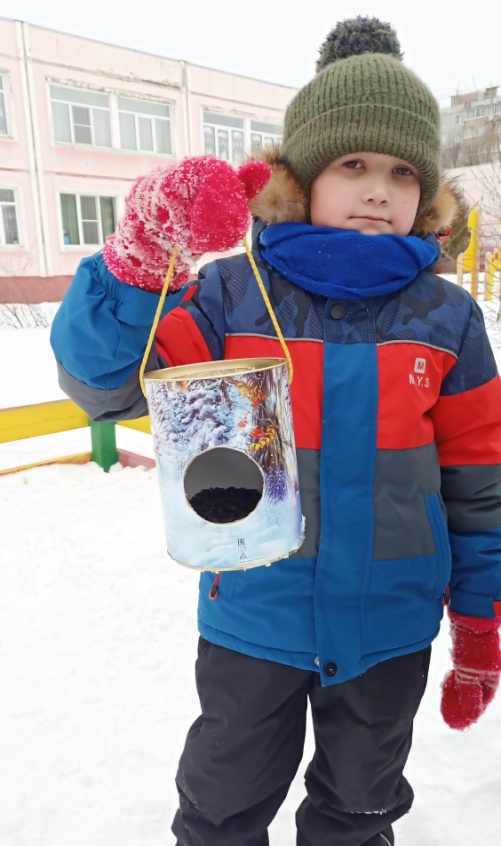